2021 Road Supervisors Training
January 26, 2021
Rainy Day Work
Rodney McCain
Assistant County Engineer
Calhoun County
Rainy Day Work
Scouting Issues in need of repair
Bridge Maintenance
Housekeeping Items
Rainy Day Work
Scouting issues in need of repair
	High/low shoulders
	Clogged drainage structures
	Rutting 
	Any standing water that is a safety or 	structural concern
	Potholes
Rainy Day Work
Bridge Maintenance
	clearing vegetation 
	cleaning gutter line
	cleaning abutment/bent cap of debris
Rainy Day Work
Housekeeping Items
	Equipment Preventative Maintenance
	Inventory 
	Planning for upcoming work
	Training
Rainy Day Work
Scouting
High Shoulders – can cause water to stand on 					the roadway creating a safety 					concern 
			Also can create structural issues
Low Shoulders-	Safety Concern
			Sign of other potential issue
Rainy Day Work
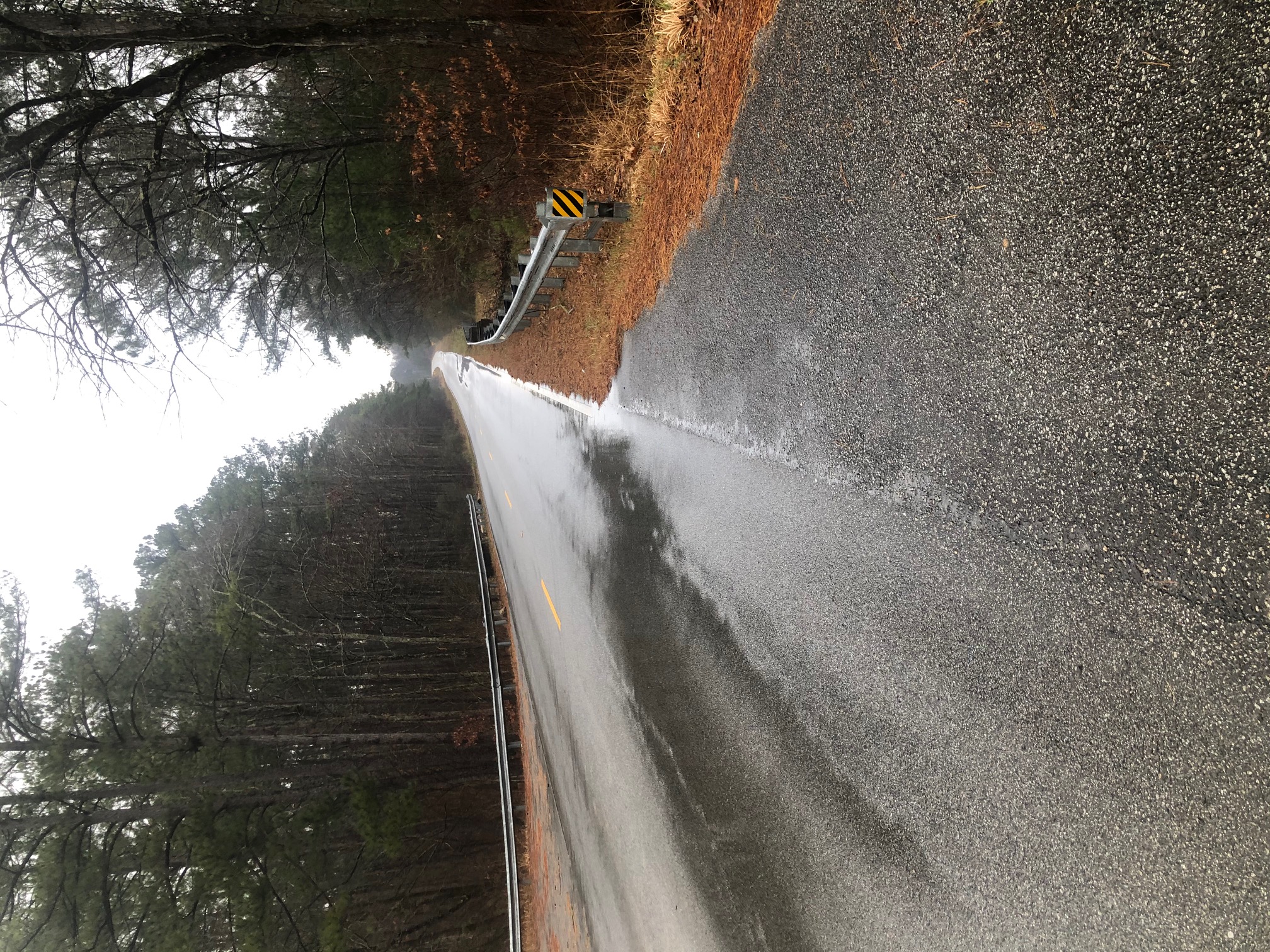 Rainy Day Work
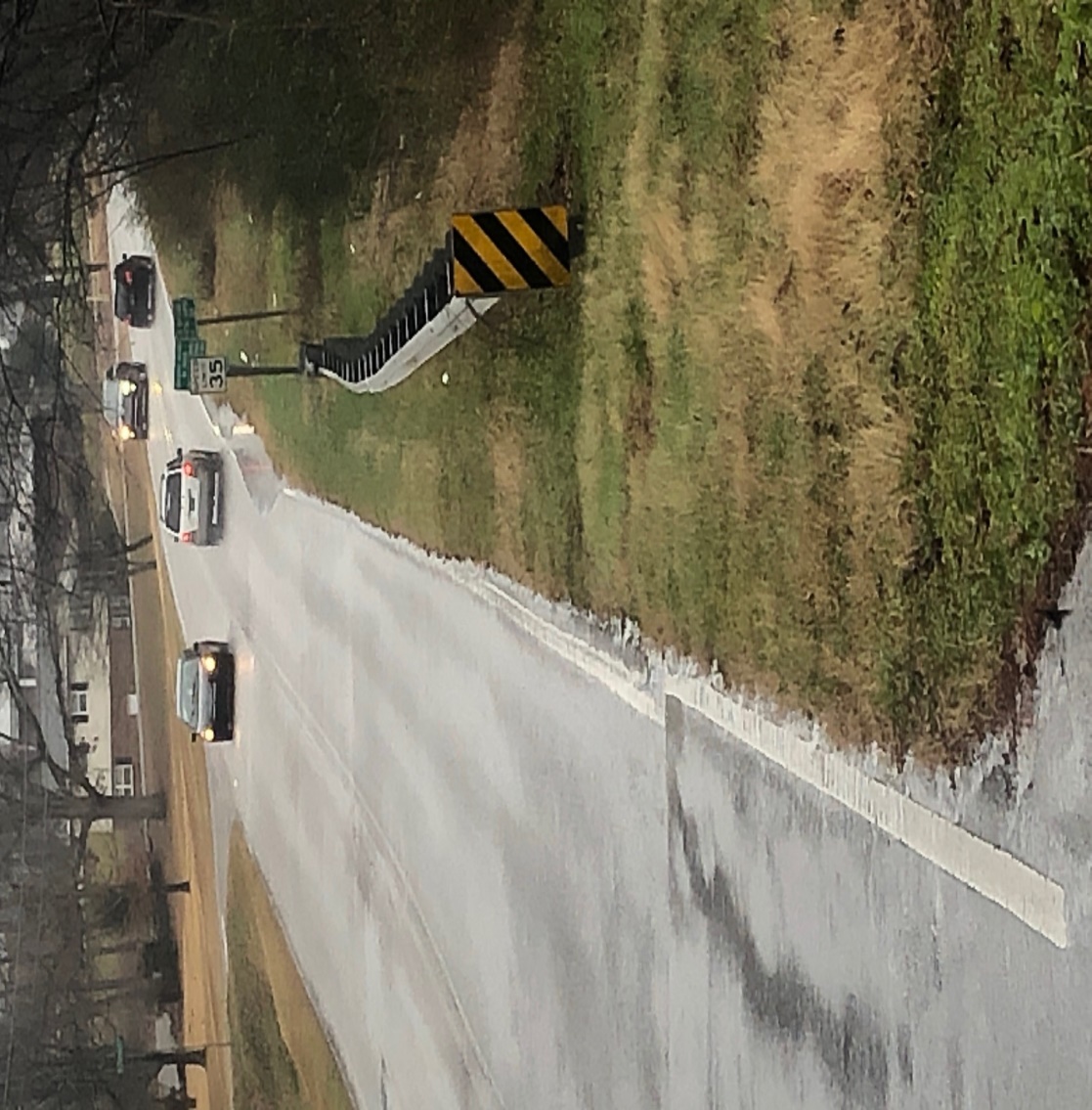 Rainy Day Work
Scouting
Clogged Drainage Structures
Potential flooding can occur
Can be caused on or off of the Right of Way
Can require immediate action
Rainy Day Work
Rainy Day Work
Rainy Day Work
Scouting
Rutting- 	Can cause safety concern
		Can be a sign of other issue
Rainy Day Work
Rainy Day Work
Scouting
Any standing water 
On roadway or the shoulder primary concern for safety
Standing water can weaken subgrade leading to roadway failure
Rainy Day Work
Scouting
Potholes
Causes potential damage to vehicles
Can allow water to stand and penetrate subgrade
Rainy Day Work
Rainy Day Work
Bridge Maintenance
Clearing Vegetation
Helps eliminate hazards under bridge
Allows easier access for Bridge Inspection
Can help reduce risk of debris collection from high water flow
Rainy Day Work
Rainy Day Work
Rainy Day Work
Rainy Day Work
Rainy Day Work
Rainy Day Work
Bridge Maintenance
Cleaning Gutter Line of Bridges
Can impede the rain runoff on bridges
Can cause issues to the bridge deck
Rainy Day Work
Rainy Day Work
Rainy Day Work
Bridge Maintenance
Clearing abutment cap/bent cap of debris
Can cause deterioration of the bridge components lowering the life span
Rainy Day Work
Rainy Day Work
Rainy Day Work
Rainy Day Work
Housekeeping Items
Equipment Preventative Maintenance
Restocking supplies on Work Truck (i.e. Toilet Paper!)
Cleaning of Equipment
Service/Greasing of Equipment
All can reduce down time and protect the County’s investment
Rainy Day Work
Housekeeping Items
Inventory
Material stockpiles, haul if needed
Safety gear, first aid supplies, etc.
Materials for a particular project or work order
Rainy Day Work
Training
Work with new employees on training equipment operation
CDL learners permit practice driving
Additional Safety Toolbox Talk
Flagger training
Rainy Day Work
Summary and Key Points
To efficiently complete tasks while keeping employees safe and traveling public safe by performing tasks that are less affected by the weather.
Minimize lane closures during wet conditions
As a Supervisor, use good judgement to prioritize tasks!
Rainy Day Work
Summary and Key Points
Our Job is to maintain the County taxpayer’s investment in the Roadway system, safely, efficiently, and as timely as possible
`
Questions?